Illustraties spreekbeurtpakket
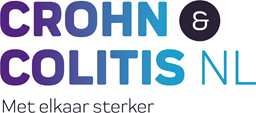 Ziekte van Crohn				Colitis ulcerosa			Omgevingsfactoren en IBD
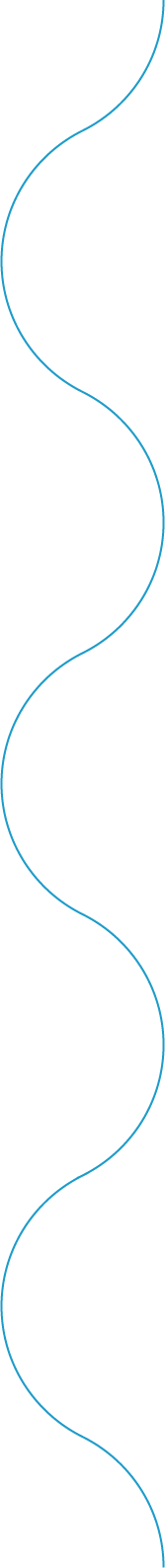 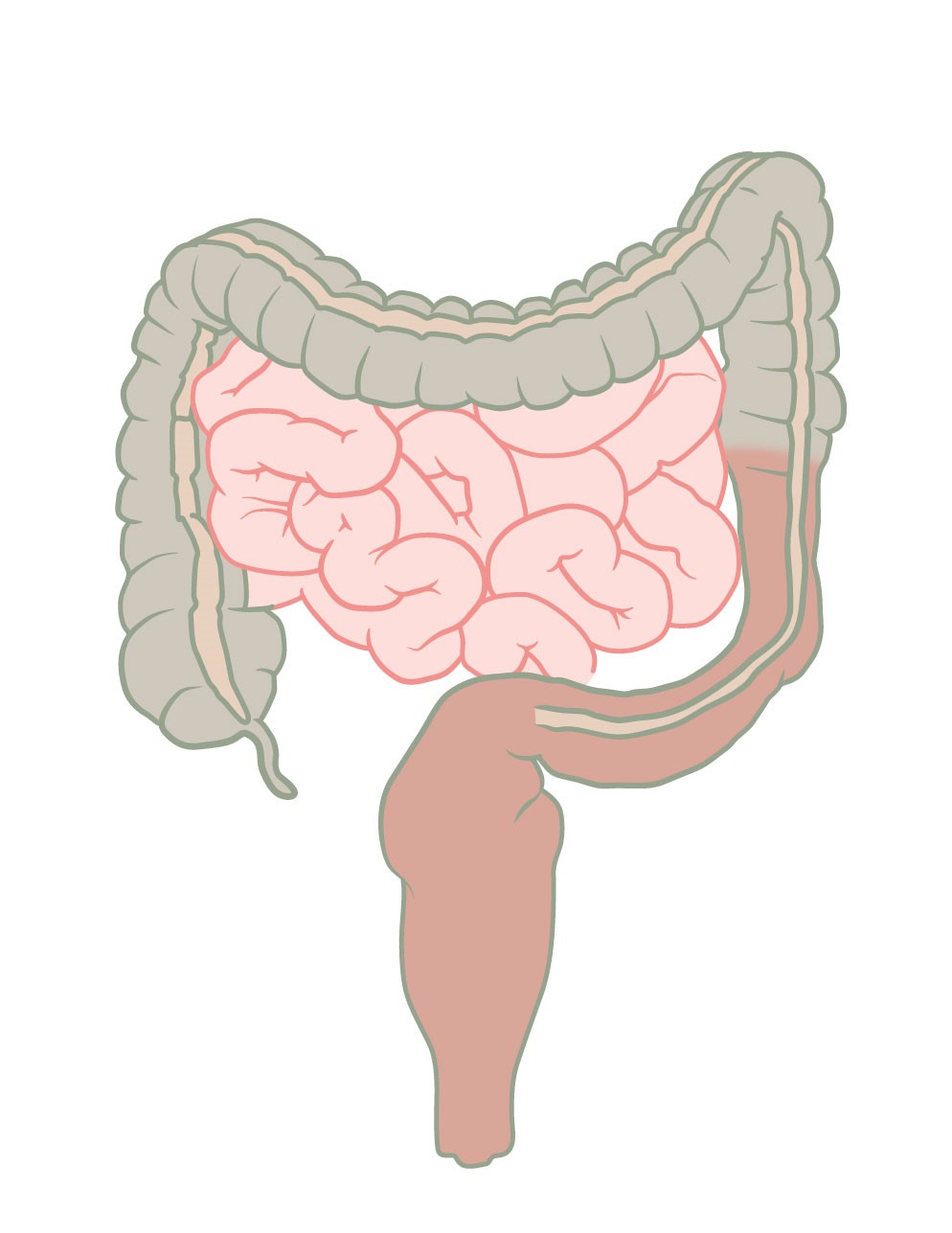 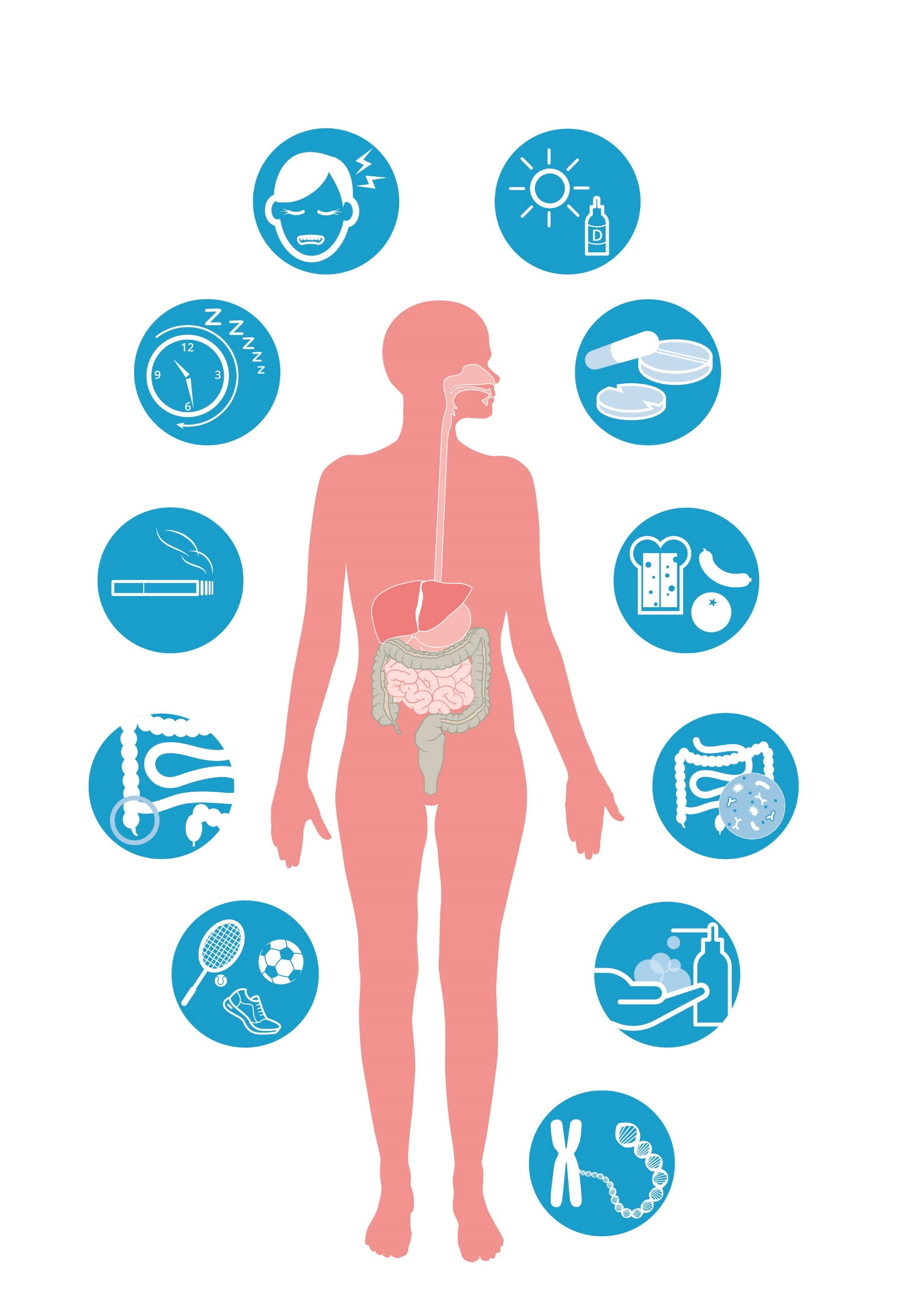 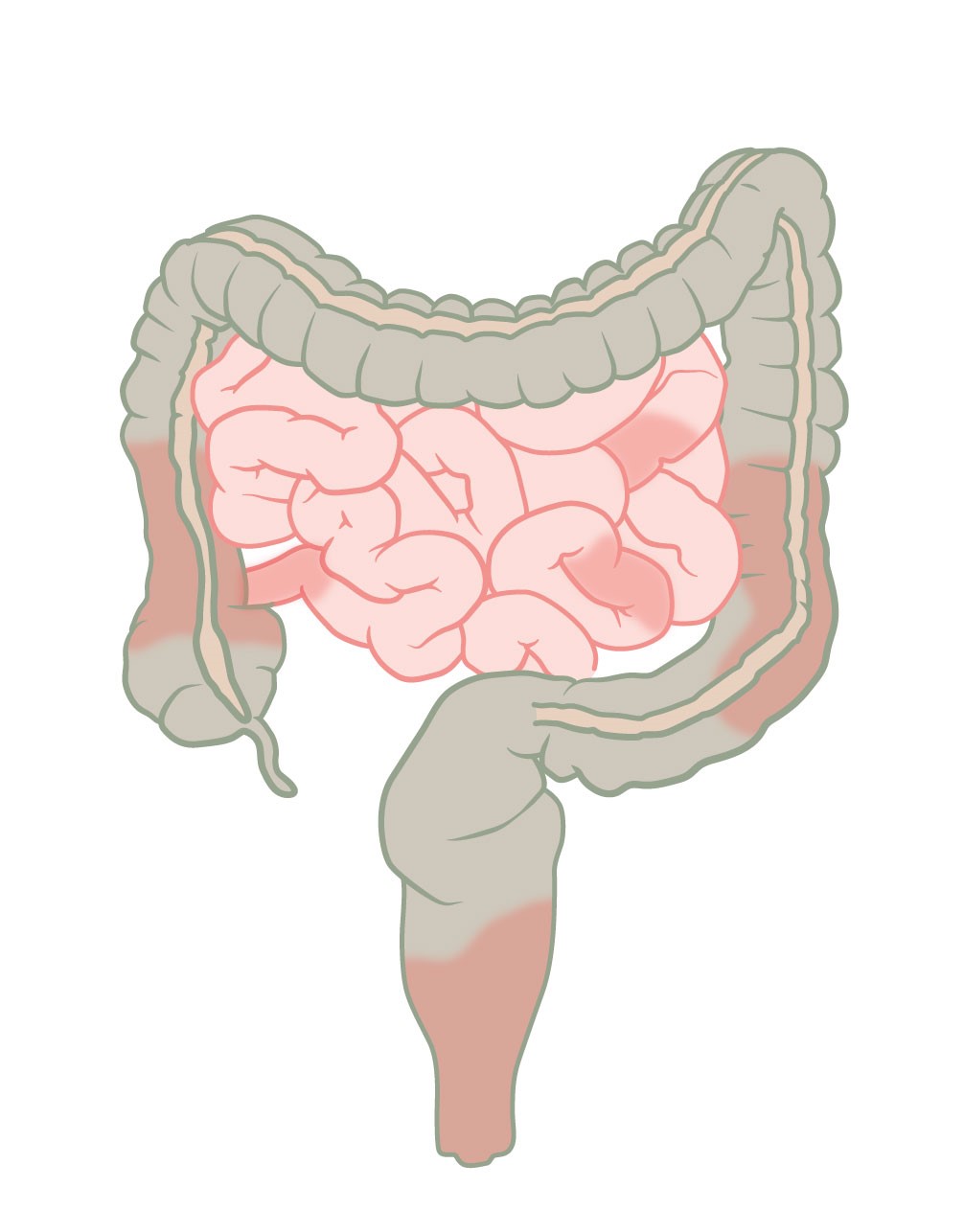 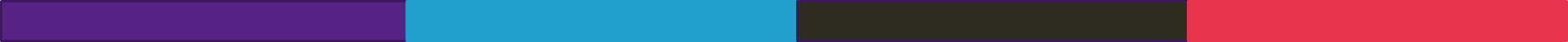